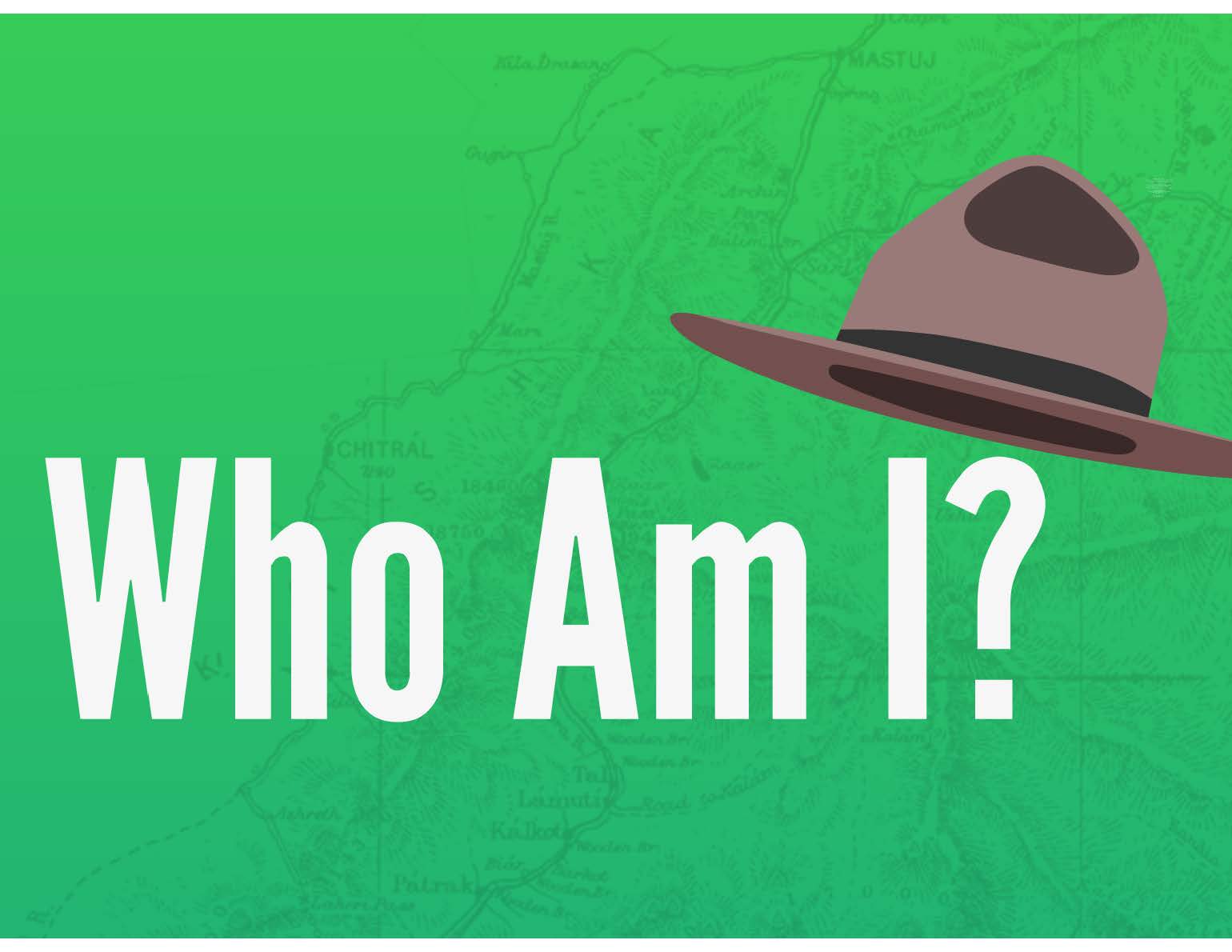 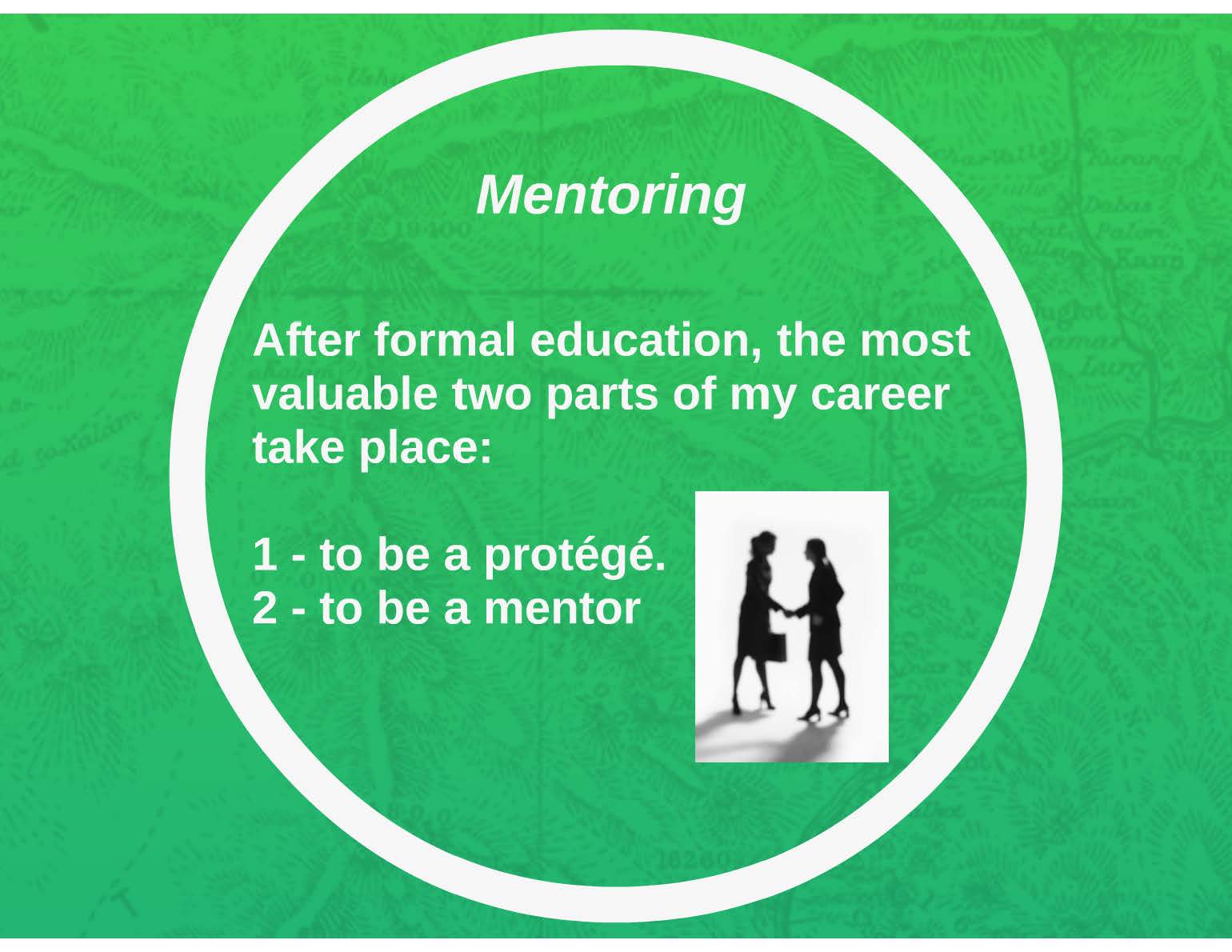 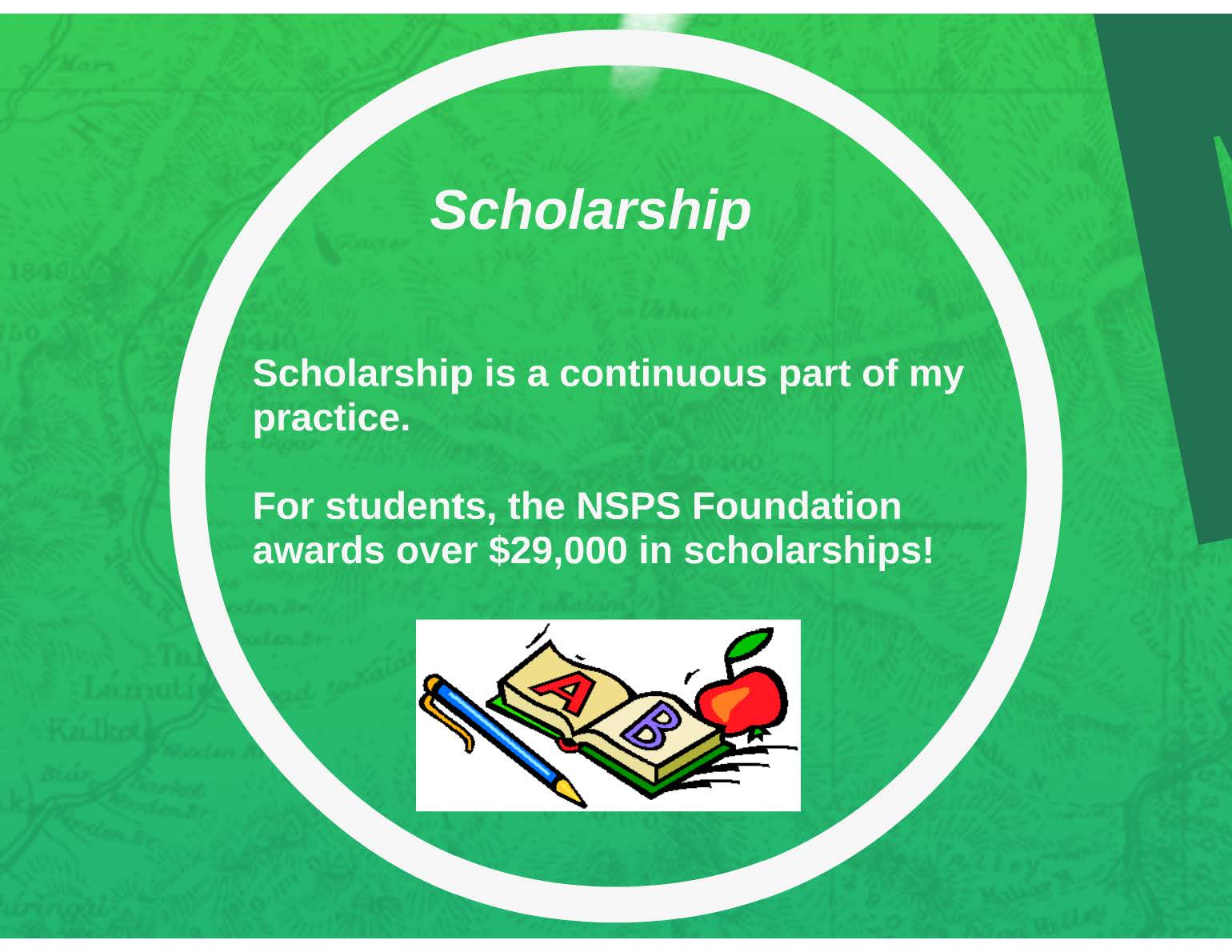 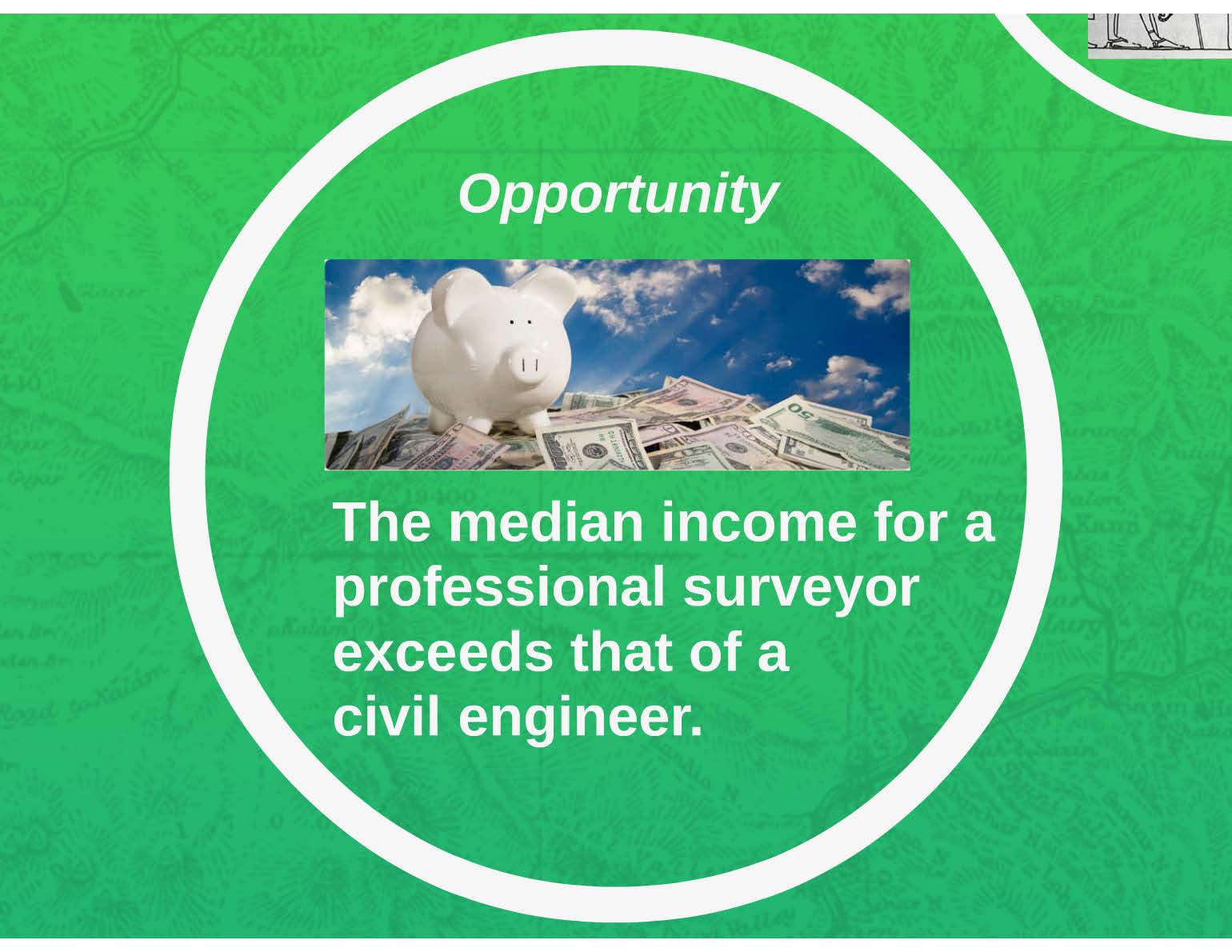 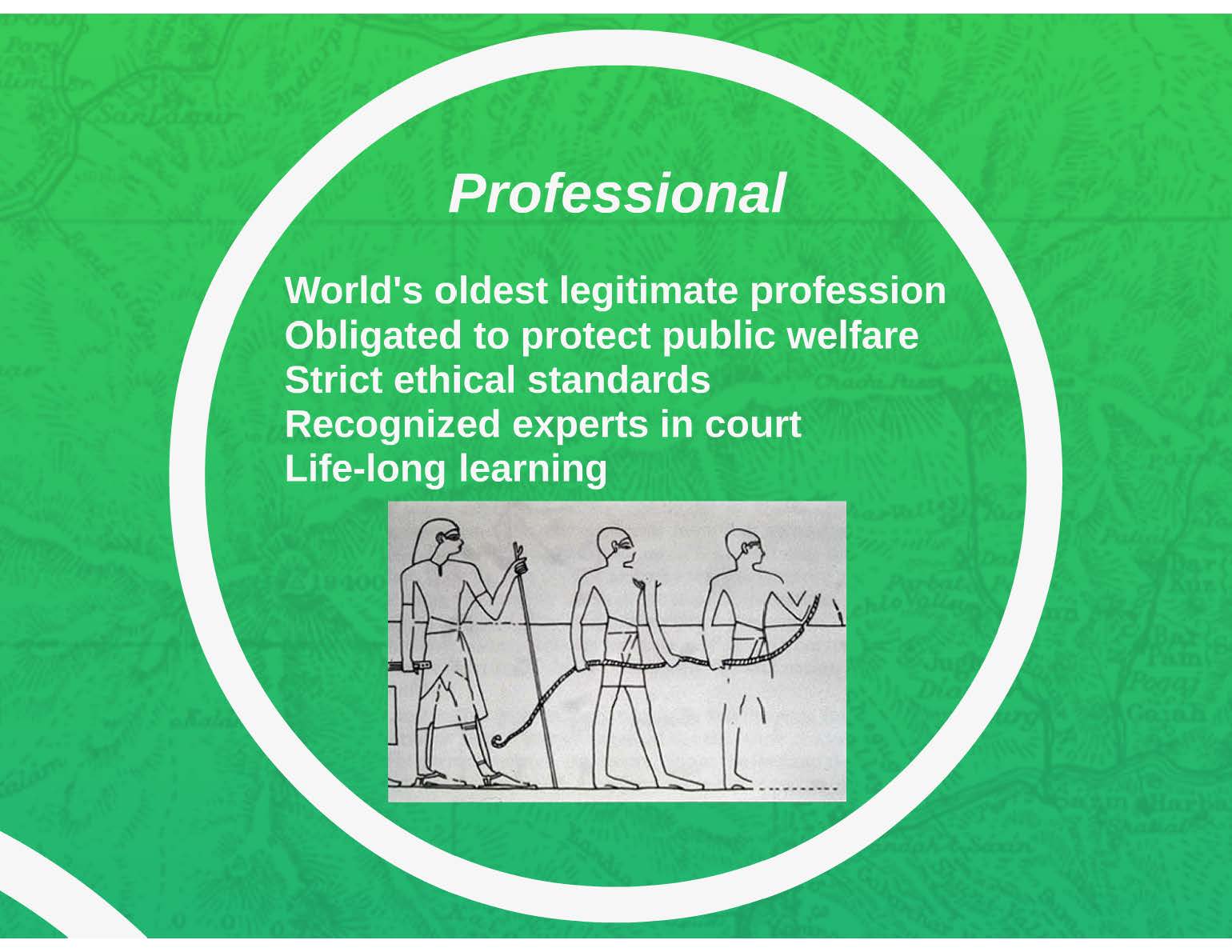 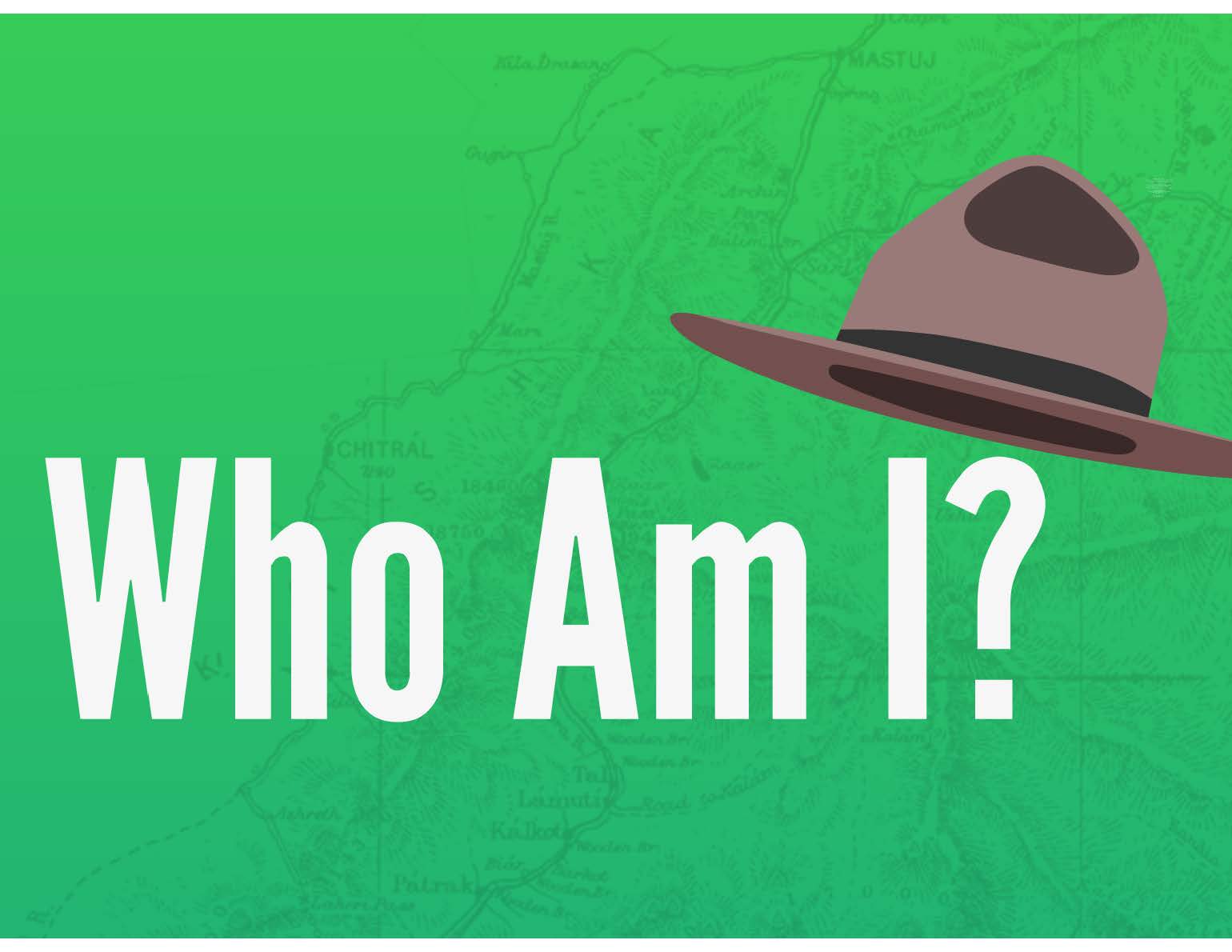 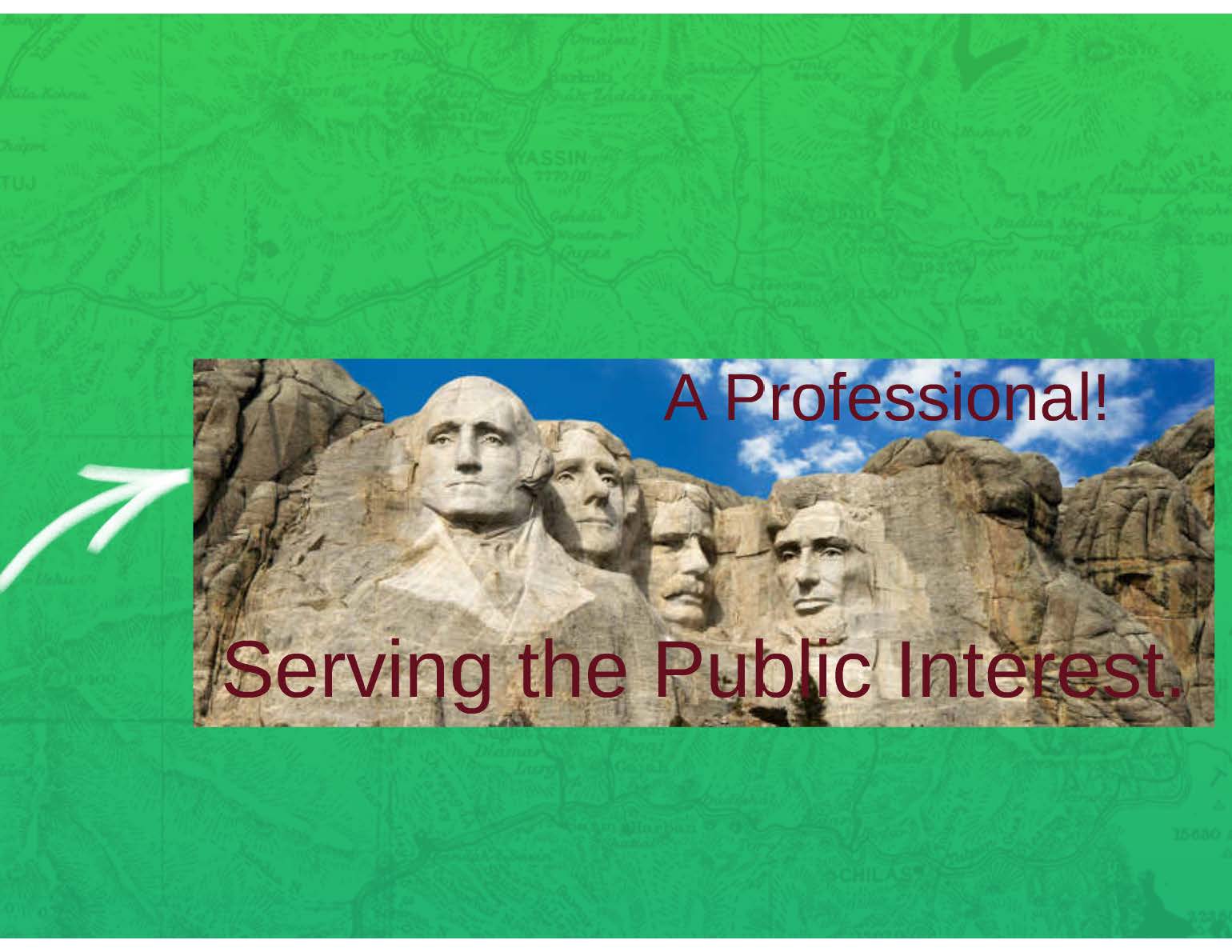 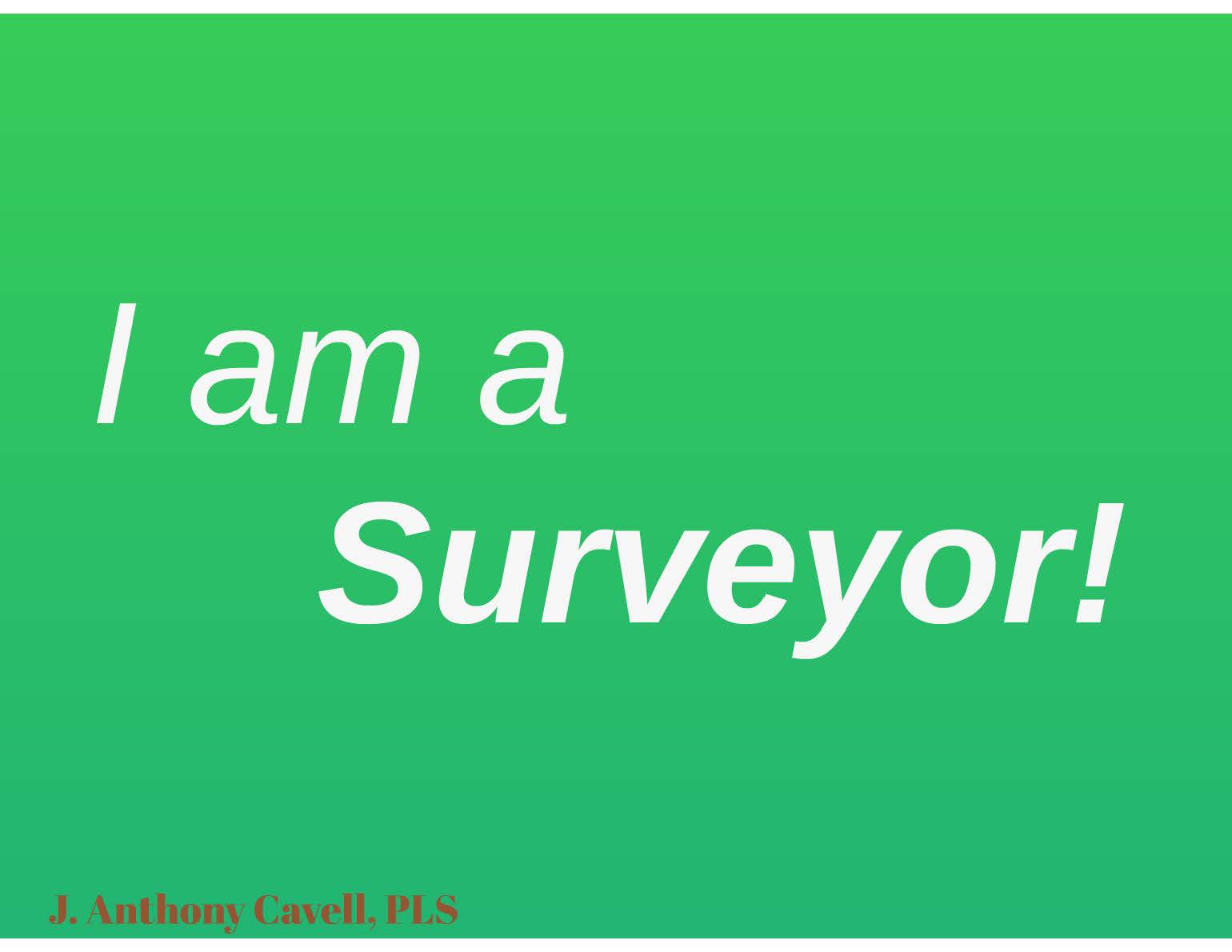 Learn more at Booth 802